If It Isn't Codified, It Doesn't Exist:  Leveraging Configuration Management
Albert Holtsclaw
[Speaker Notes: I want to walk through some housekeeping to ensure everyone gets the most out of today’s learning session. 
All participants are automatically muted to cut down on background noise
Please type any questions using the Q&A feature of the webinar toolbar
Live transcript is enabled and located in the webinar toolbar if you would like to turn on closed captioning.
The presentation will be recorded and will be available to attendees for 30 days on the SIGConnect website]
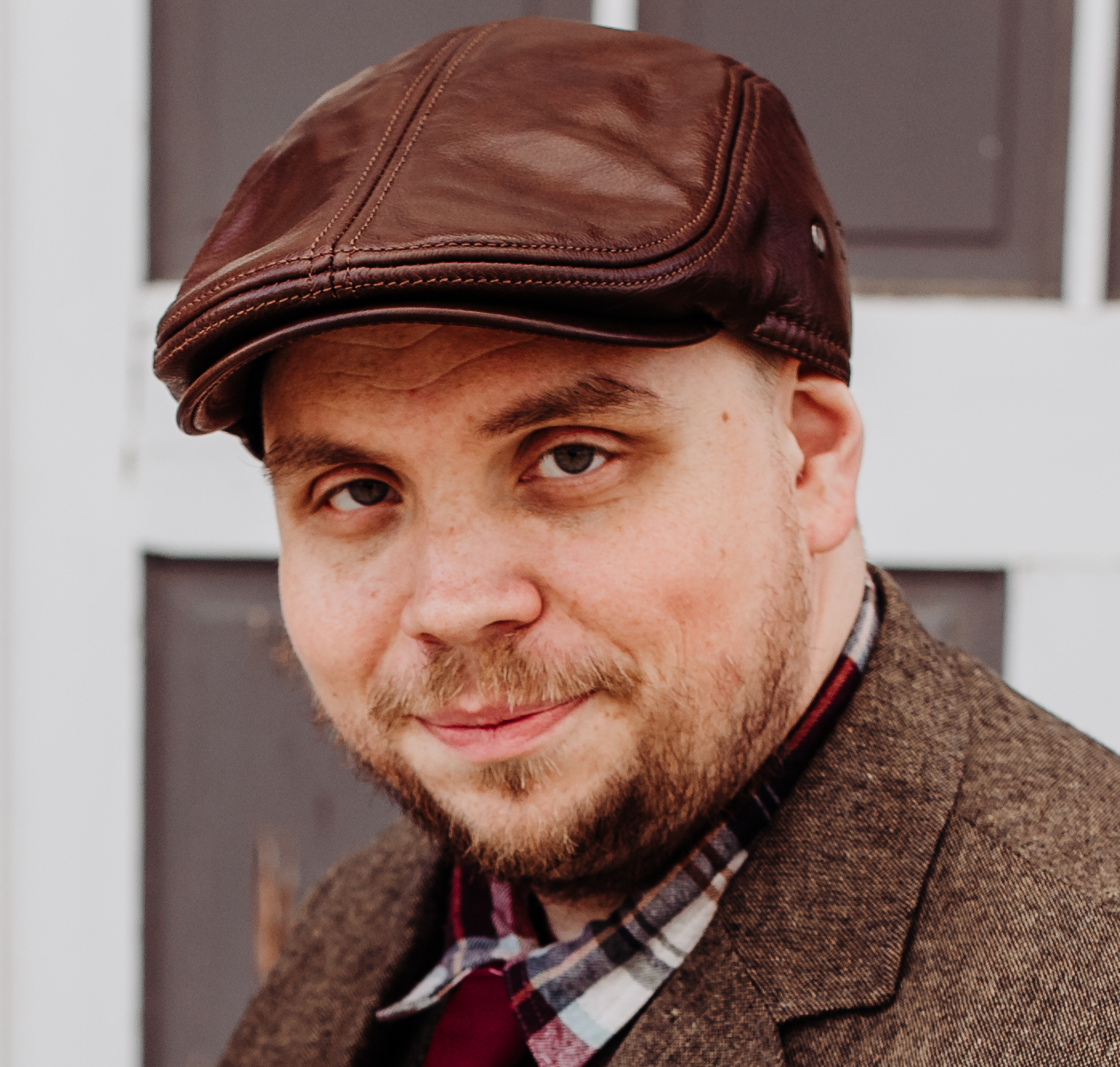 Albert Holtsclaw
Senior Consultant
holtsclaw@sigcorp.com
DBA / DevOps wrangler of Ellucian's Banner ERP system and ancillary products and services for clients on-premise and in the cloud.
Configuration Management Overview
What is Configuration Management?
What are the benefits ?
What tools are available?
Introduction to Puppet
Introduction to Ansible

If It Isn't Codified, It Doesn't Exist
What is Configuration Management
Configuration management is a process for maintaining computer systems, servers, and software in a desired, consistent state. It’s a way to make sure that a system performs as it’s expected to as changes are made over time.
 
Ideally 
Define system state in a declarative language
Tracked in source control
Managed by tools for applying and enforcing changes
Supports automation
https://www.redhat.com/en/topics/automation/what-is-configuration-management
Configuration Management Benefits
Avoids configuration drift / undocumented changes
Self documenting
Mitigates issues with configuration differences
Application Health (performance differences, inconsistent behaviors, etc.)
Security
Regulatory Compliance
Improves ability to make changes quickly
Centralized configurations and classifications (modify once in definition)
Reusable definitions (build common configurations)
Repeatable
Disaster Recovery (rebuild fast)
Scalability (apply reusable definitions to multiple hosts)
Auditable (change management & tracking, who-what-when)
Configuration Management Tools
Should:
Allow the definition of a declarative “state” of a managed system
Allow the classification and management of systems by groups/subgroups/roles (to associate desired state information)
Support or integrate with automation and/or continuous integration/continuous deployment
Allow traceability/auditing of changes of configuration, either natively or through integration with source control systems
In doing so, allow definitions to: Be readable, Be auditable, Be repeatable
Configuration Management Tools
Pseudo Example:
Define role/group of “Apache Tomcat Server”
Store definition(s) in source control
Associate 20 new virtual machines to role/group
Apply change: tool installs and configures Apache Tomcat and associated configuration files as defined
Outcomes:
No need to manually login to any of the 20 hosts to apply changes.
Can add additional hosts later by associating new hosts with existing role/group.
Machines are configured to exact desired state 
Improves maintainability (repeatable) and business continuity (disaster recovery)
Changes can be reviewed over time and are auditable/verifiable
Configuration Management Tools (top 4)
(master, master)
Puppet:  Client-Server (Master/Puppets)
Ansible:  Headless (Master Only)
Chef: Client-Server (Master/Agents)
Salt Stack: Client-Server (Master/Minions)
Detailed tools comparison: 
https://medium.com/successivetech/chef-vs-puppet-vs-ansible-vs-saltstack-a-complete-comparison-9af8f1790c0d
Compare Two Most Popular: Puppet vs Ansible
Puppet vs Ansible
Ansible
Puppet
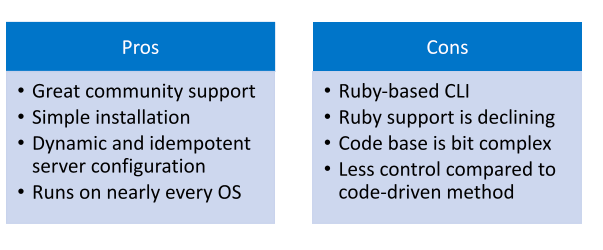 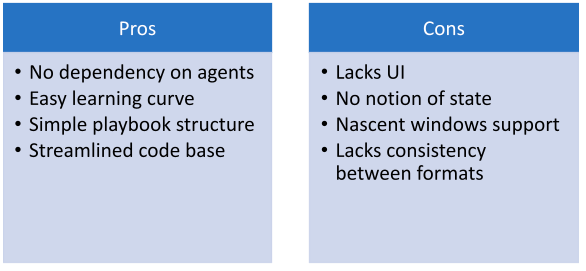 Detailed tools comparison: 
https://medium.com/successivetech/chef-vs-puppet-vs-ansible-vs-saltstack-a-complete-comparison-9af8f1790c0d
Puppet
Puppet
Monolithic, former gold standard
Agent-based
Apply/Enforces config
Host 1
Puppet Master
Git / Source Control
Host 2
optional
Host 3
Host ...
Puppet
Master/Puppets connected to source control for definitions
Hiera
Hierarchy Node-specific or fact-based config (OS version, etc.)
:PROD branch
Git / Source Control
Host 1
Puppetfile
Roles, Profiles, Modules
Puppet Master
CodeDeploy
Host 2
:DEV branch
Puppetfile
Roles, Profiles, Modules
Host 3
Hiera
Hierarchy Node-specific or fact-based config
Host ...
Puppet
Git “branch based” environments
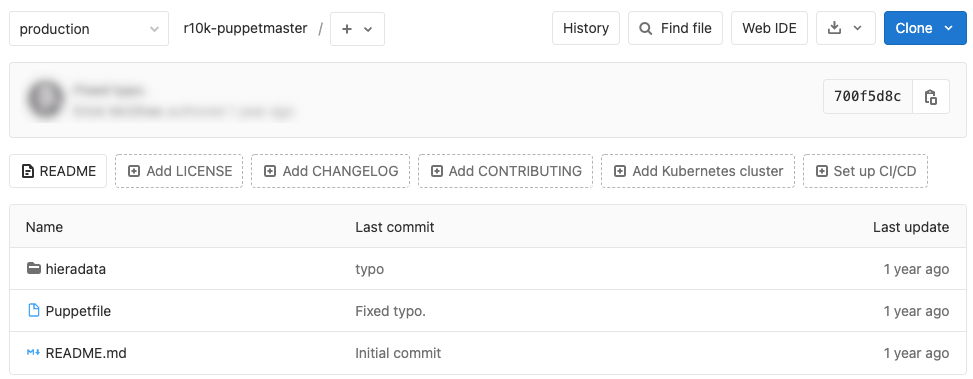 Puppet
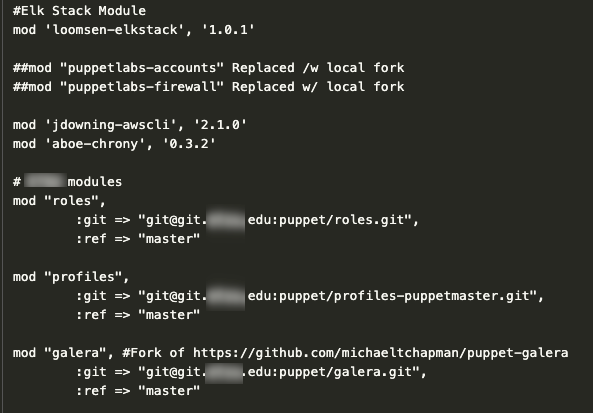 Puppetfile - Modules
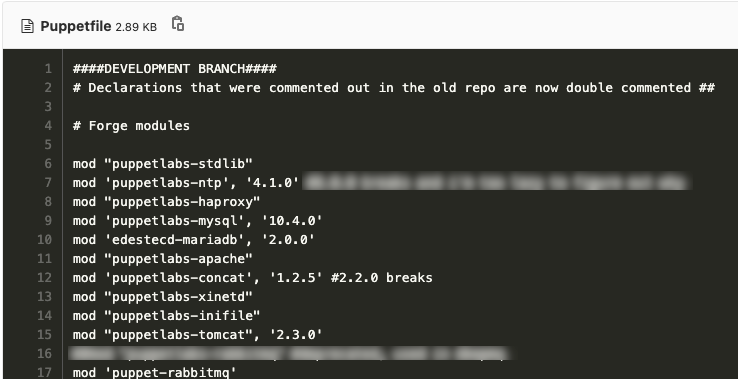 Puppet Definitions
Roles
Profiles
Modules
Resource Types (file, exec)
Profile::
IPTables Rules
Resource::File/etc/sysconfig/iptables
Resource::File/etc/passwd/etc/shadow/etc/groups
SSH Keys
Oracle DB Host 1
Role::
OracleDB
Profile::
Users and Groups
Accounts Module
Resource::File/etc/oratab/u01/apps/oracle/*
Profile::
Oracle Software
Oracle DB Module
Puppet Role (WebLogic)
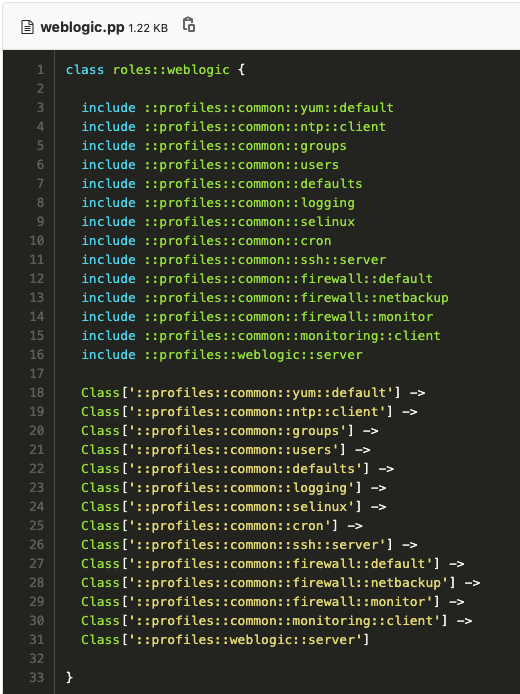 Imports and uses multiple profiles
Puppet Profile (WebLogic)
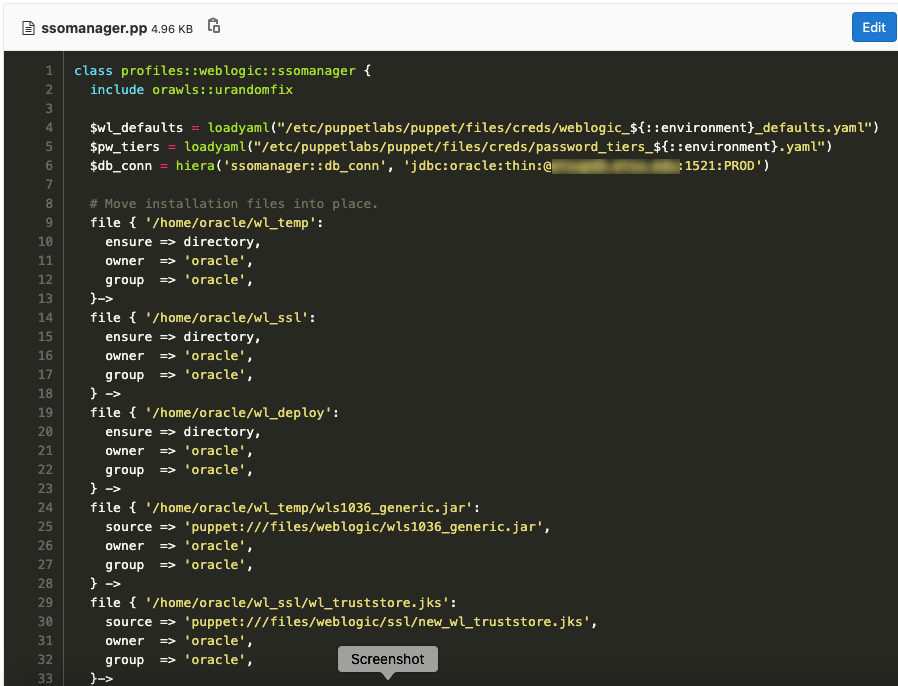 Puppet Module (WebLogic / orawls)
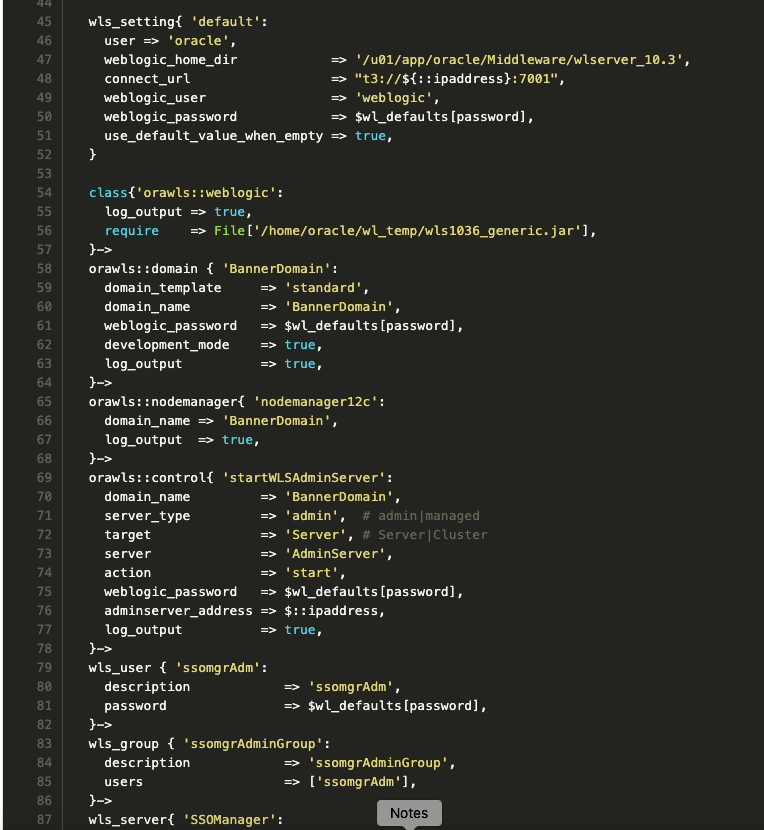 Puppet Hiera: Host or fact-based configs
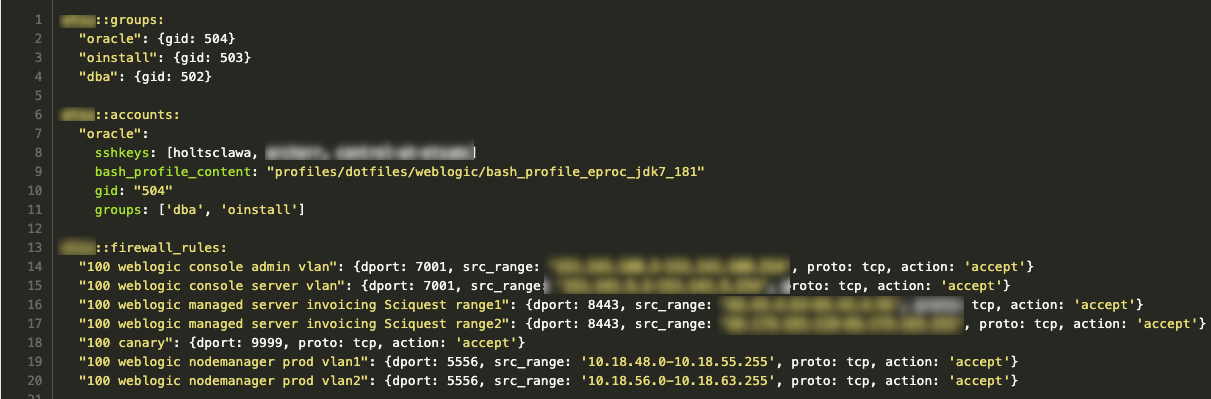 Puppet Forge / Community
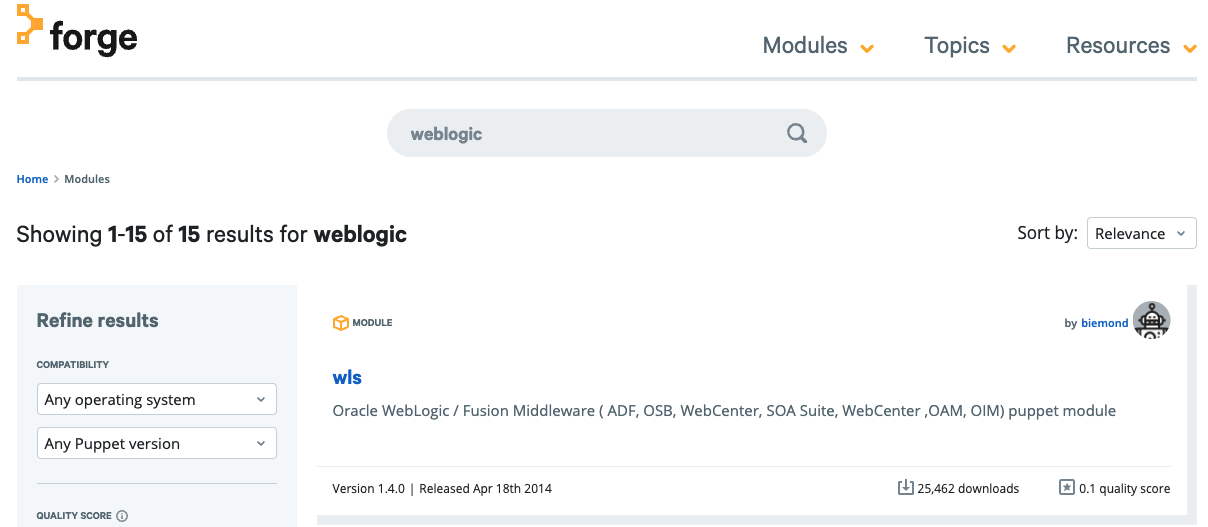 https://forge.puppet.com/
Puppet Register Node
Install Agent
Accept Certificate
curl -k https://puppetmaster.albybum.net:8140/packages/current/install.bash | sudo bash
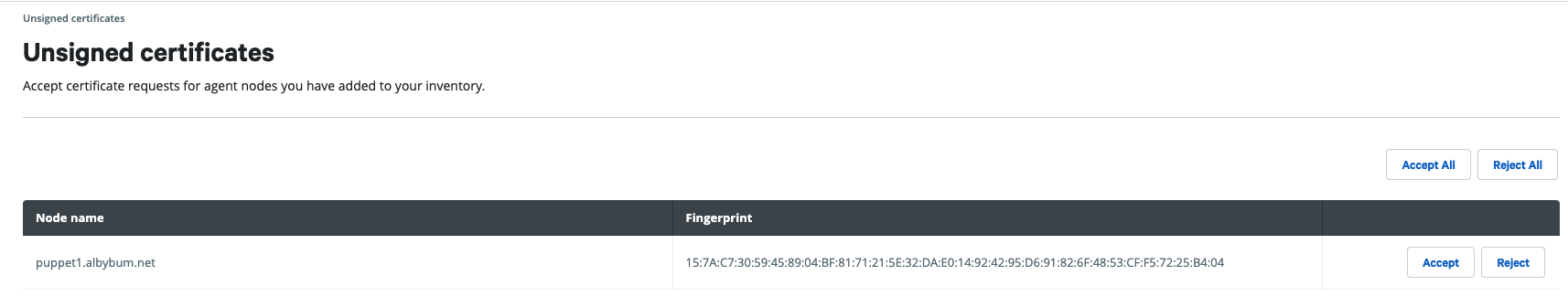 Puppet Register Node
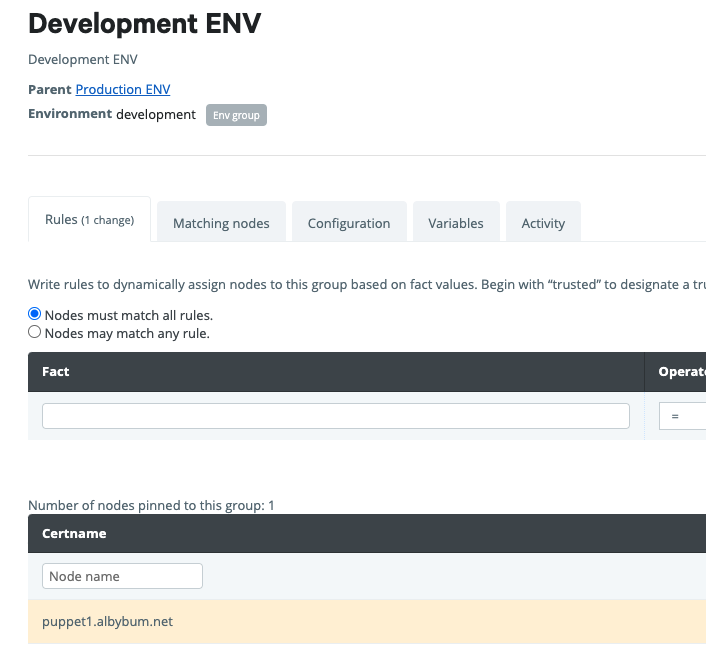 Assign Classification(s)
By ENV
Function/Role
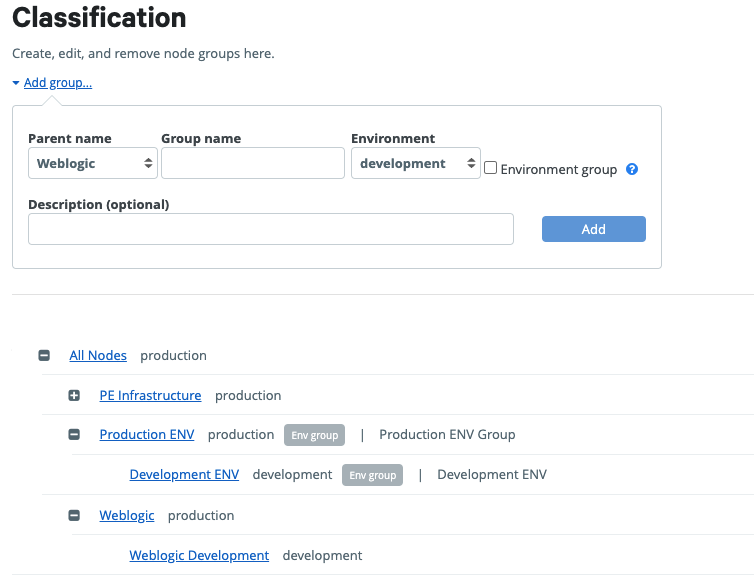 Puppet Apply Changes
Ansible
Ansible
Lightweight and current king of market share for CM tools
Push-based config
Host 1
Ansible Client Host
Git / Source Control
Host 2
optional
Host 3
Host ...
Ansible
Inventory / Host list
Playbooks (or ad-hoc commands)
Roles
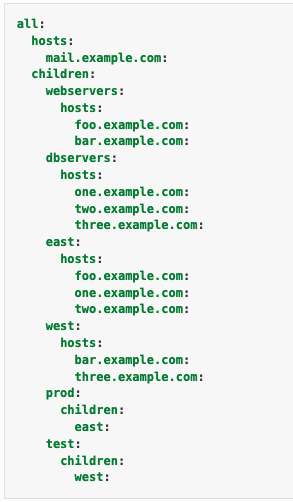 Ansible Inventory
Host list
Various formats and complexity
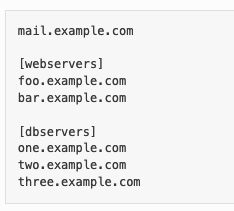 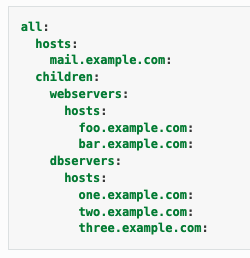 Ansible Inventory
Host parameters (ssh keys, etc.)
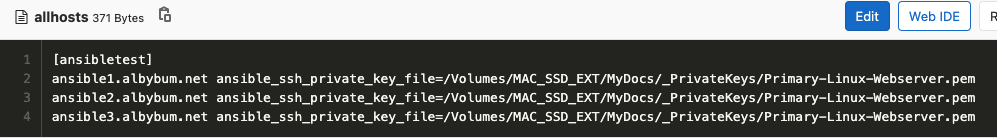 Ansible Playbook
Install HAProxy
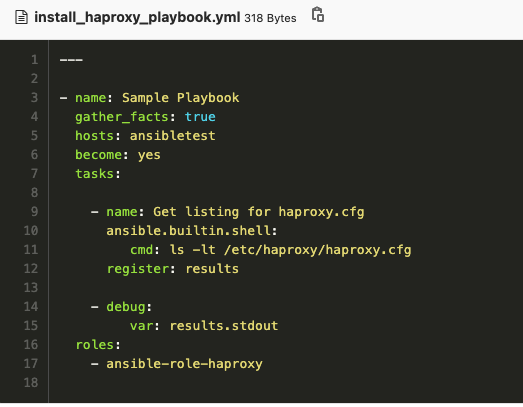 Ansible Role
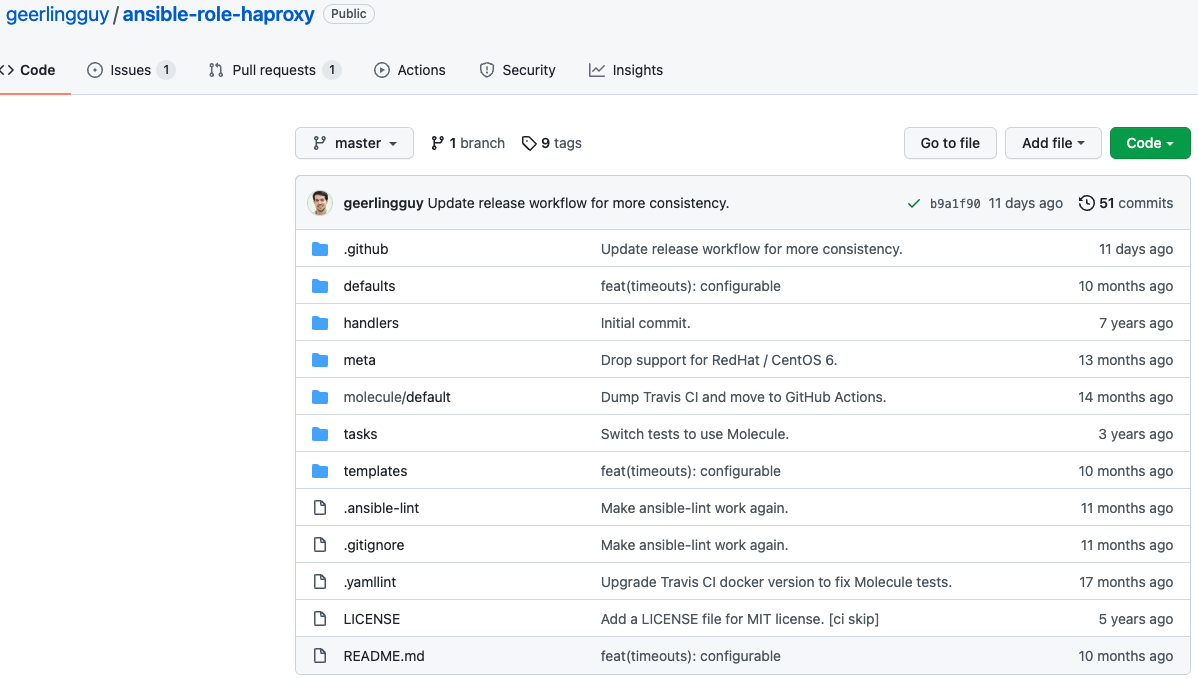 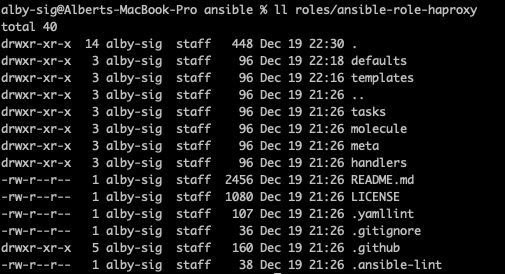 Ansible Role Template
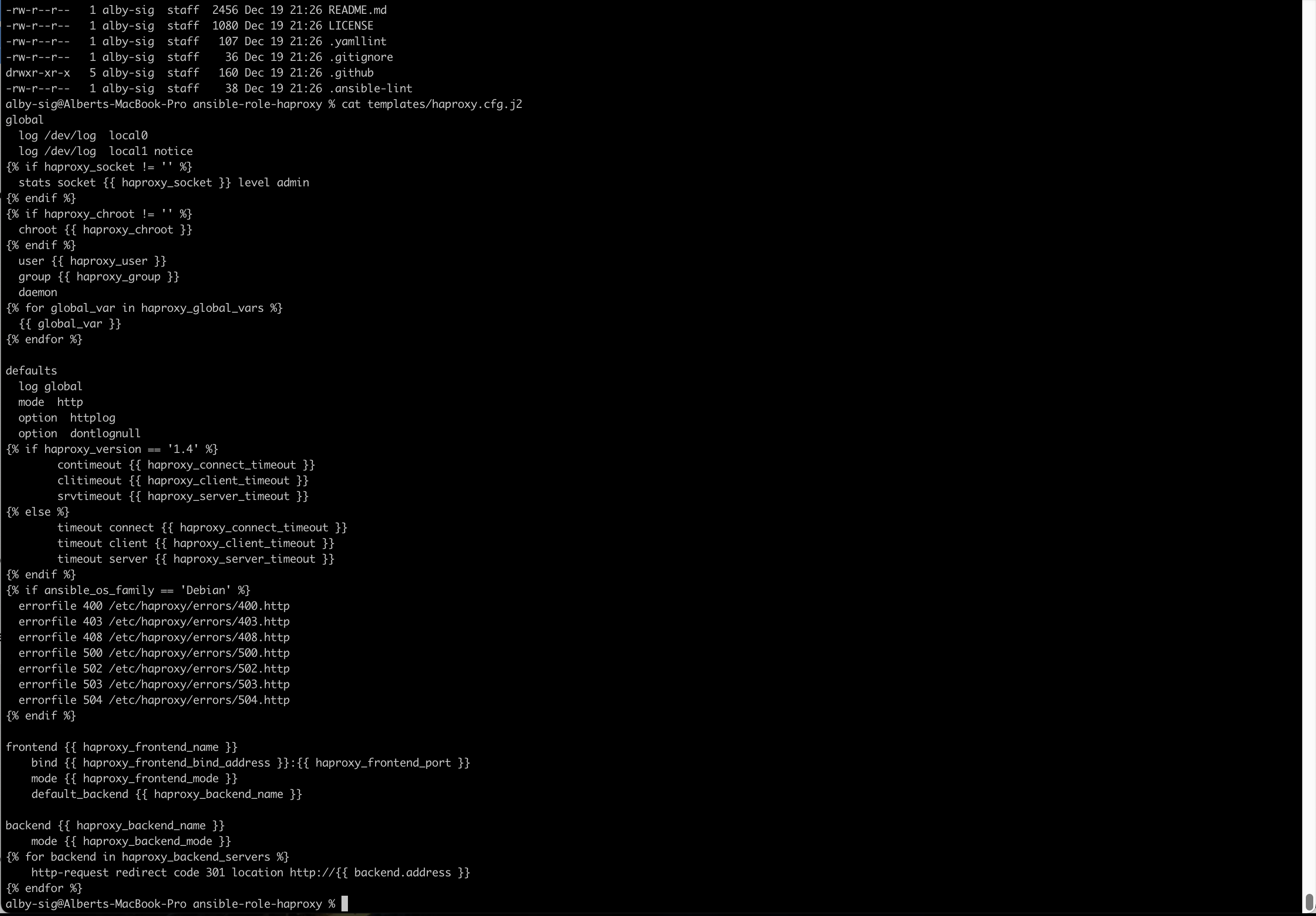 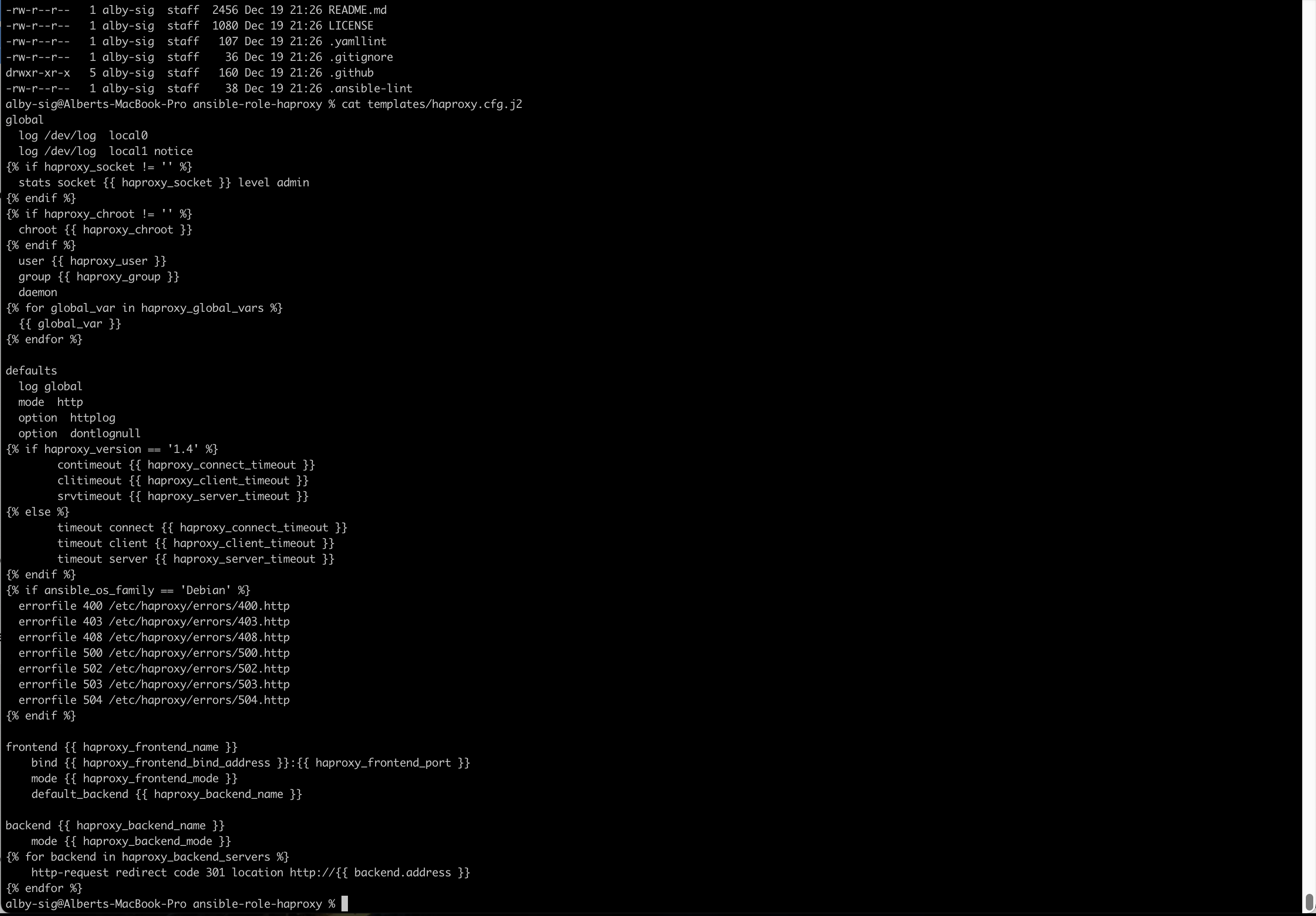 Ansible Role Defaults
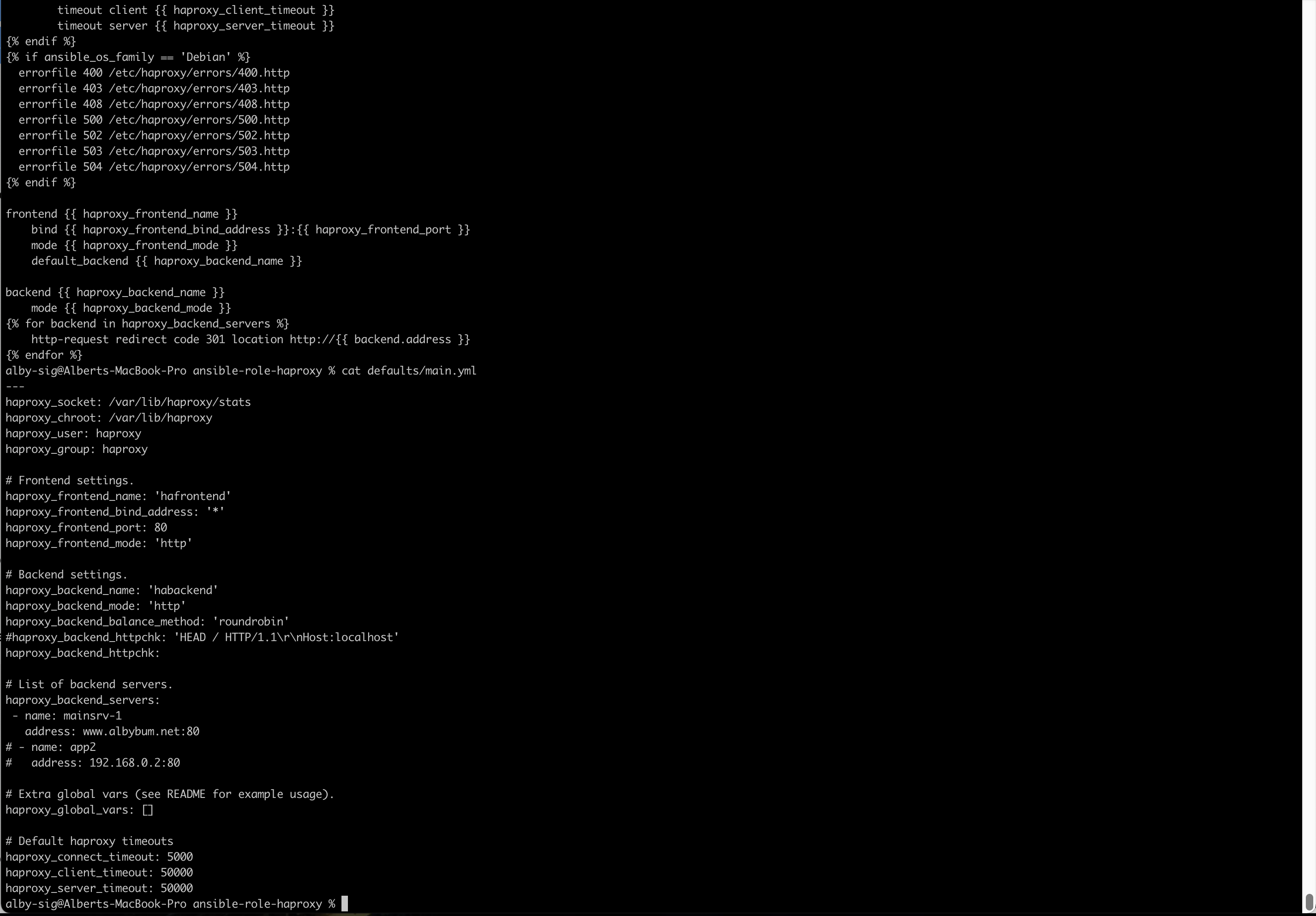 Ansible Execute Playbook
ansible-playbook -i allhosts -u centos install_haproxy_playbook.yml --limit ansibletest
Inventory File: allhosts
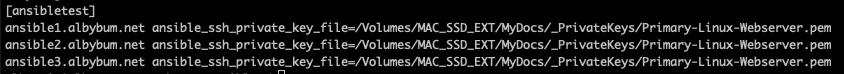 Ansible Execute Playbook
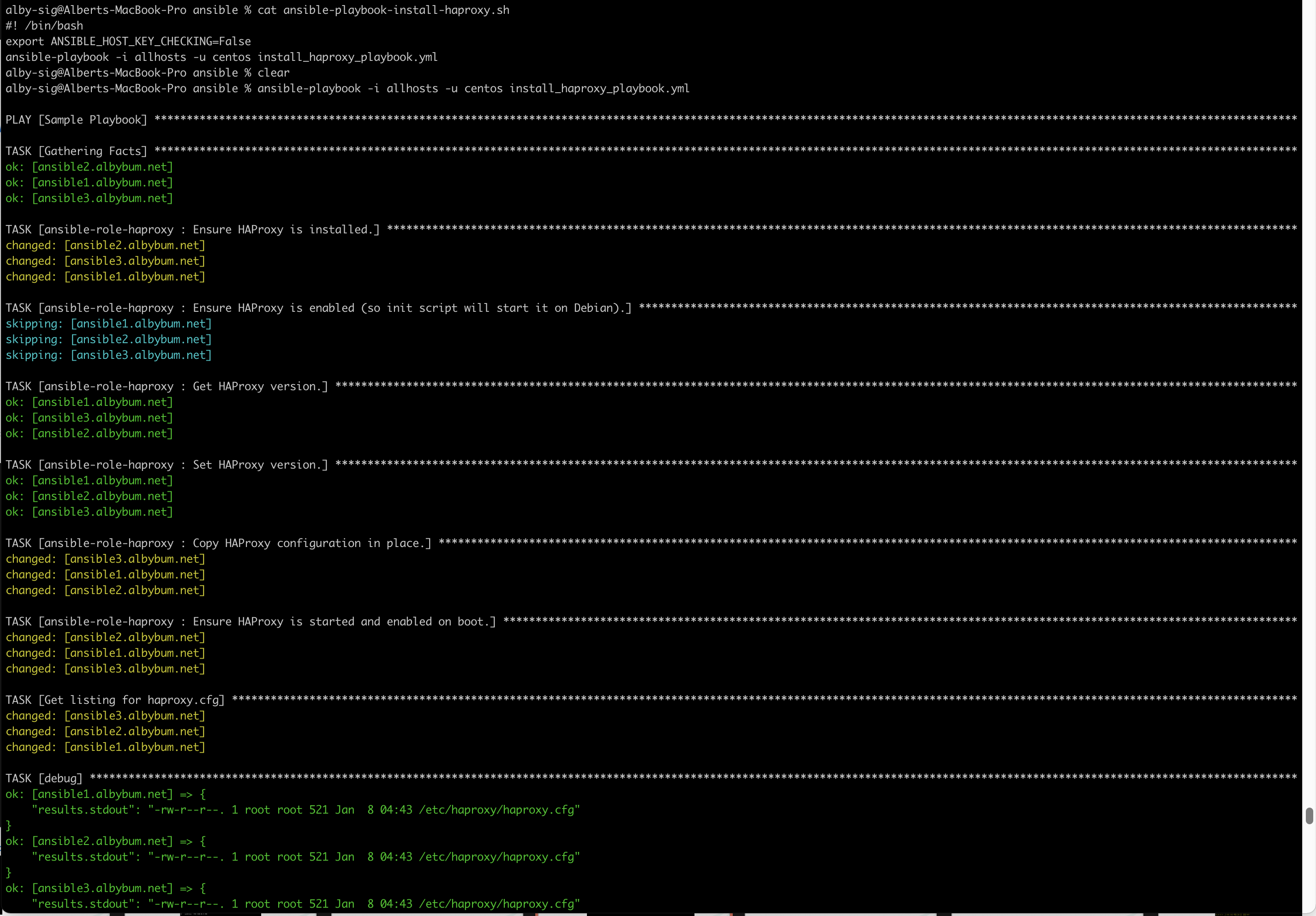 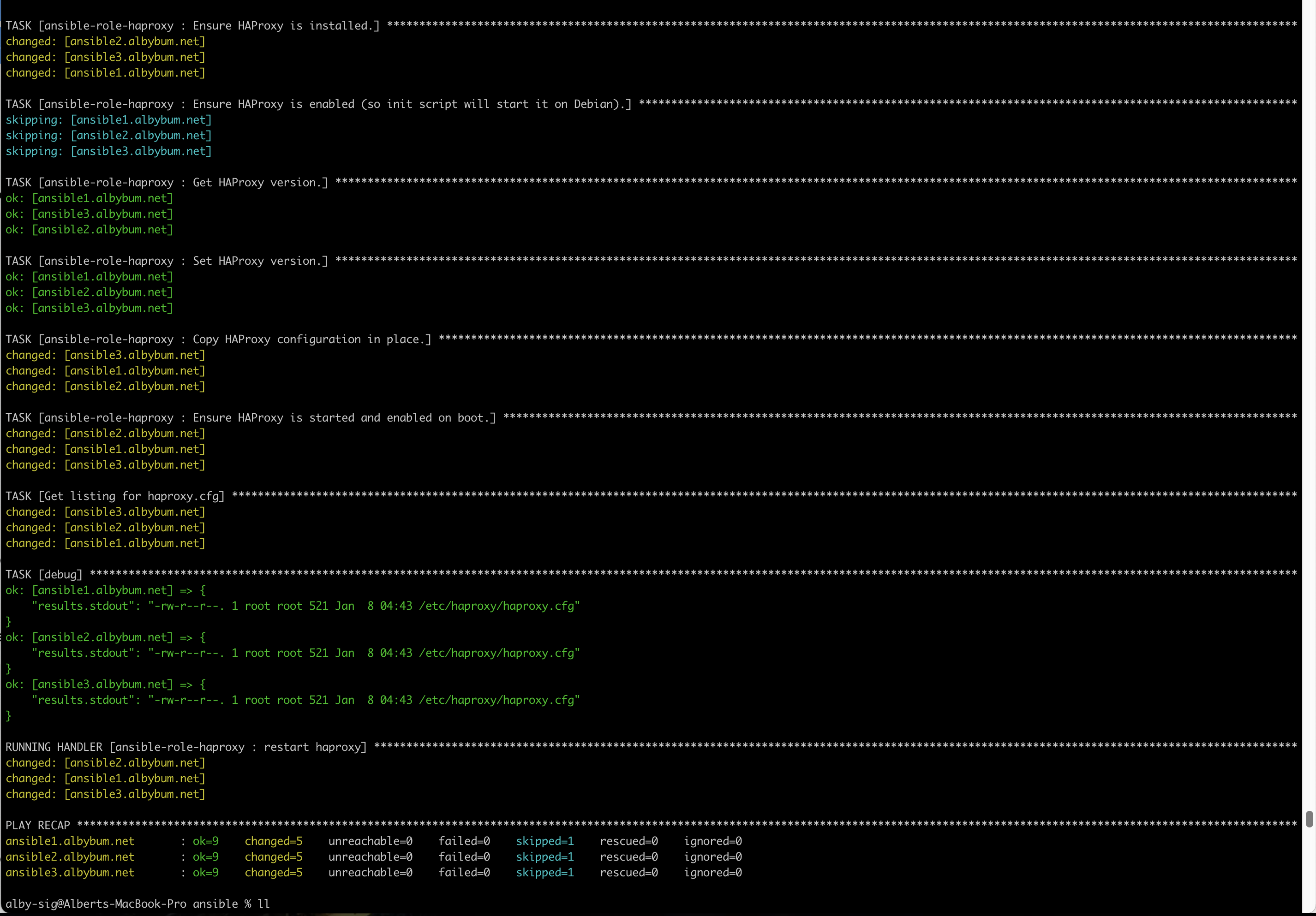 Ansible Execute Playbook
Ansible Ad-hoc commands
ansible ansibletest -i allhosts -u centos -m ansible.builtin.shell -a 'ls -lt /'
Inventory File: allhosts
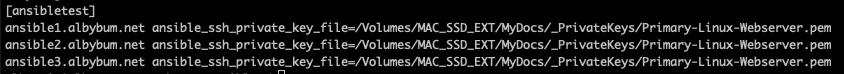 Ansible Ad-hoc commands
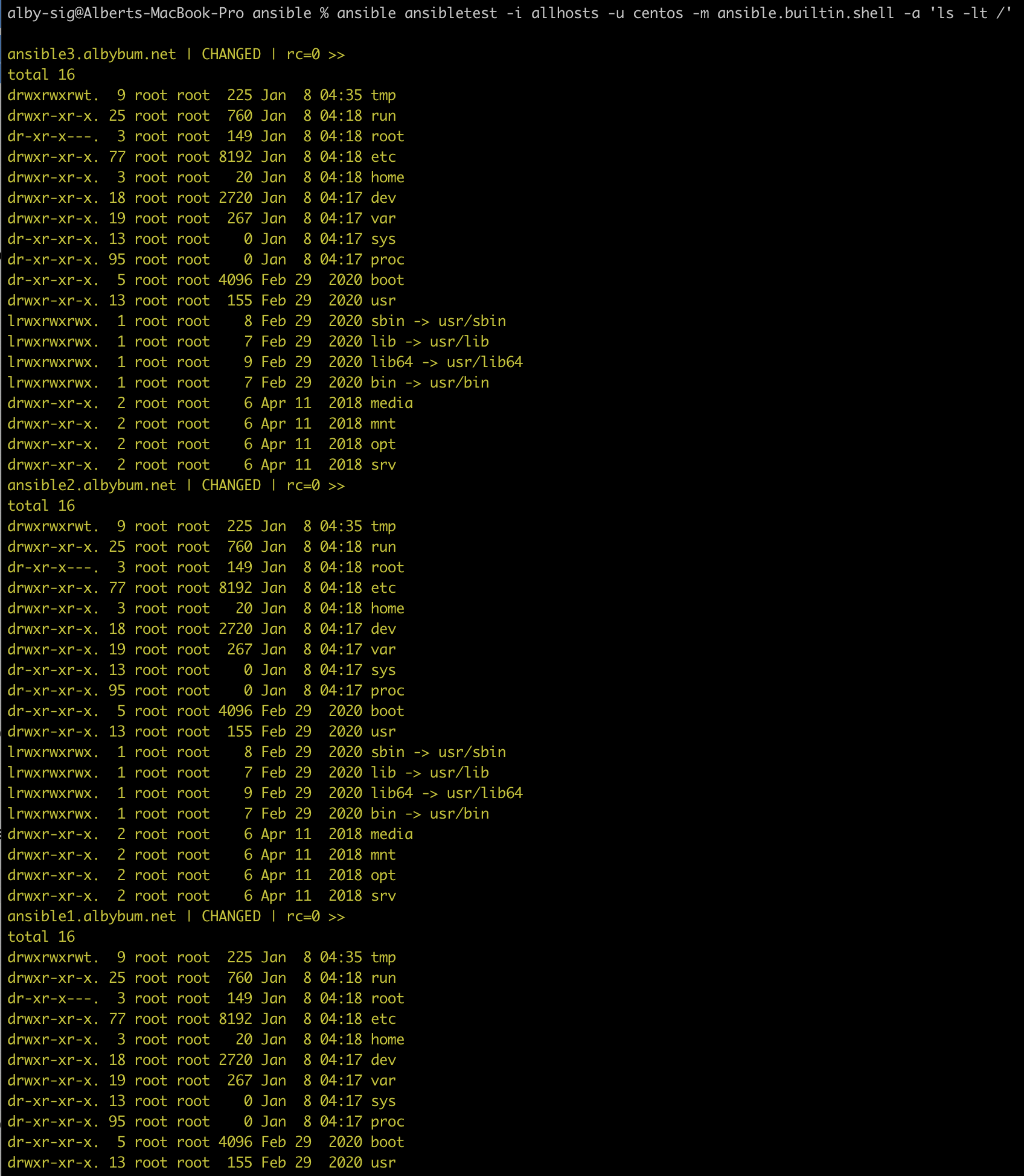 Log4j-corediscovery,etc.

Not CM specificbut useful
If It Isn't Codified, It Doesn't Exist
Benefits Revisited
Avoids configuration drift / undocumented changes
Improves maintainability / make changes quickly
Repeatable
Auditable
Without Configuration Management:
Do you have well defined requirements for servers?
“build the new one exactly like old one” or “ask Bob, he should know”
Can you recover or rebuild quickly (or at all) if your backups fail?
Do you have consistent configurations in your environment?
Can you quickly make config. changes or quickly add new fully-configured hosts?
Do you have traceability for changes in configuration?
Much like documentation, if it isn’t codified, it may as well not exist.  It may be living inside someone’s head.
Costs
Ansible:  Completely Free and Open Source

Puppet:  Open Source… but
Open Source Puppet / Community Edition
Free, but missing some key features (central console, code management, etc.)
Puppet Enterprise
Per Node License
https://www.upguard.com/blog/open-source-puppet-vs-puppet-enterprise-which-is-right-for-you
Albert Holtsclaw
Senior Consultant
holtsclaw@sigcorp.com